Couch and Cash Case – Photos
by Thomas Manson
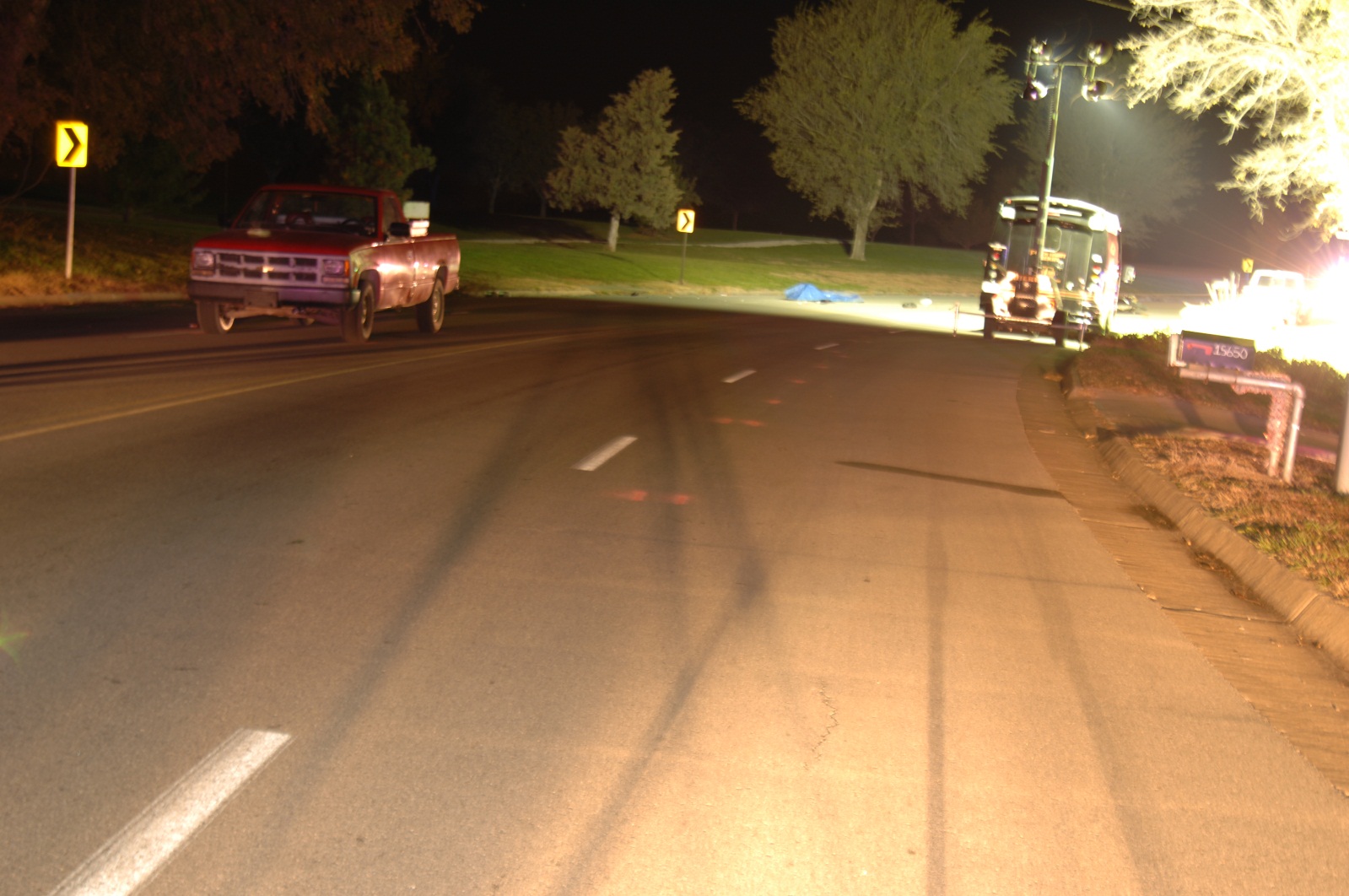 DSC_0005 - Copy
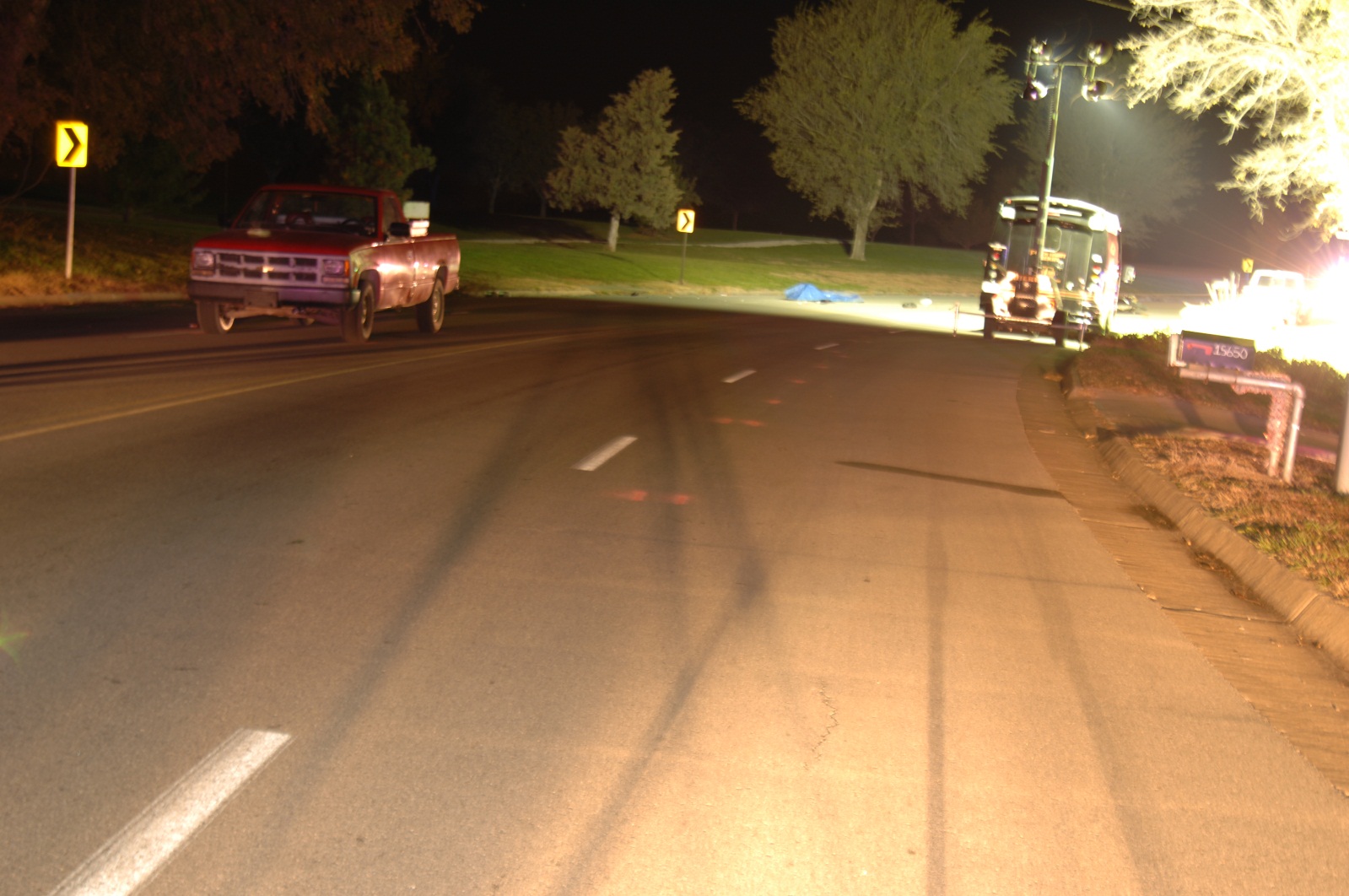 DSC_0005
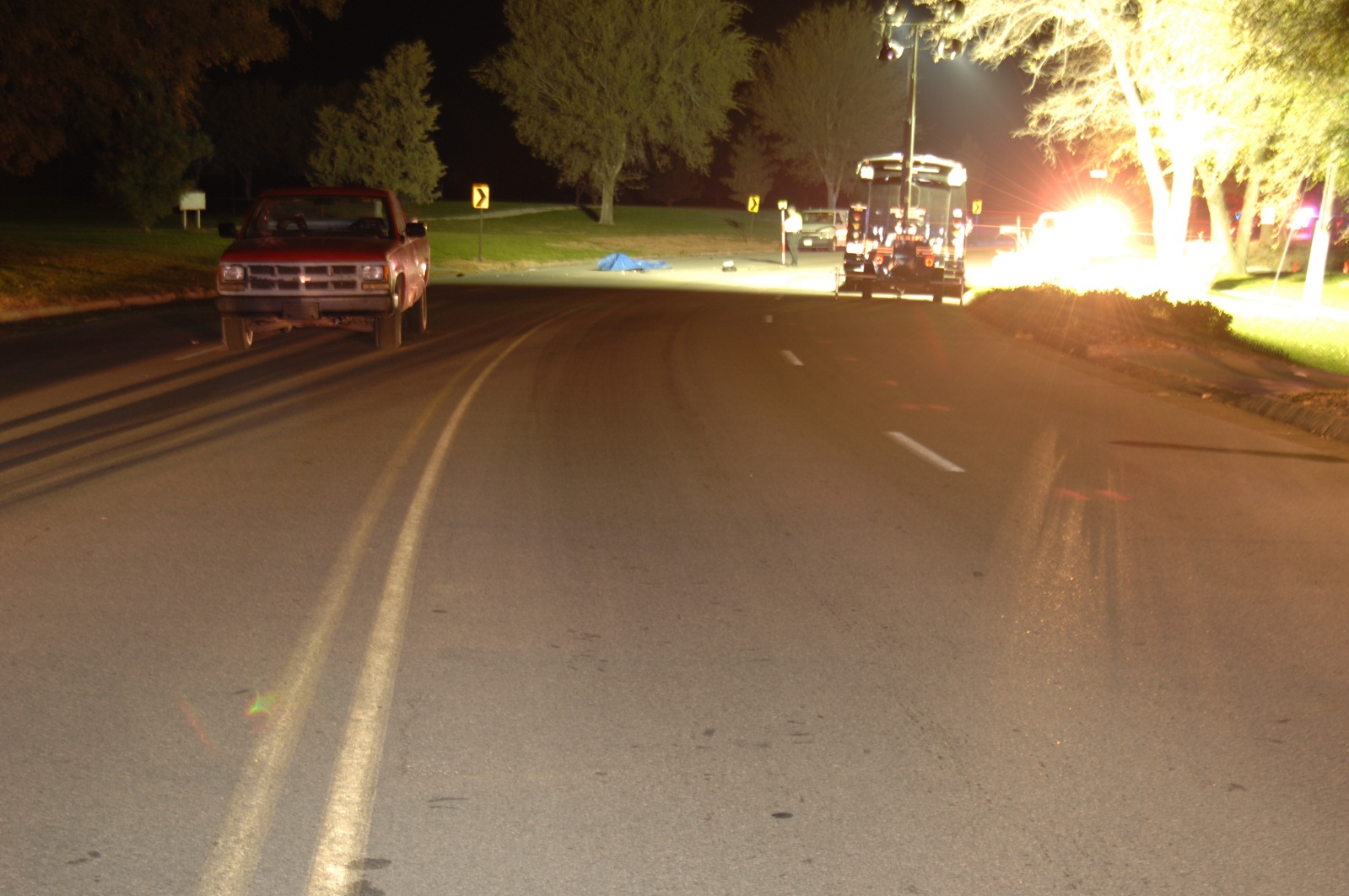 DSC_0006
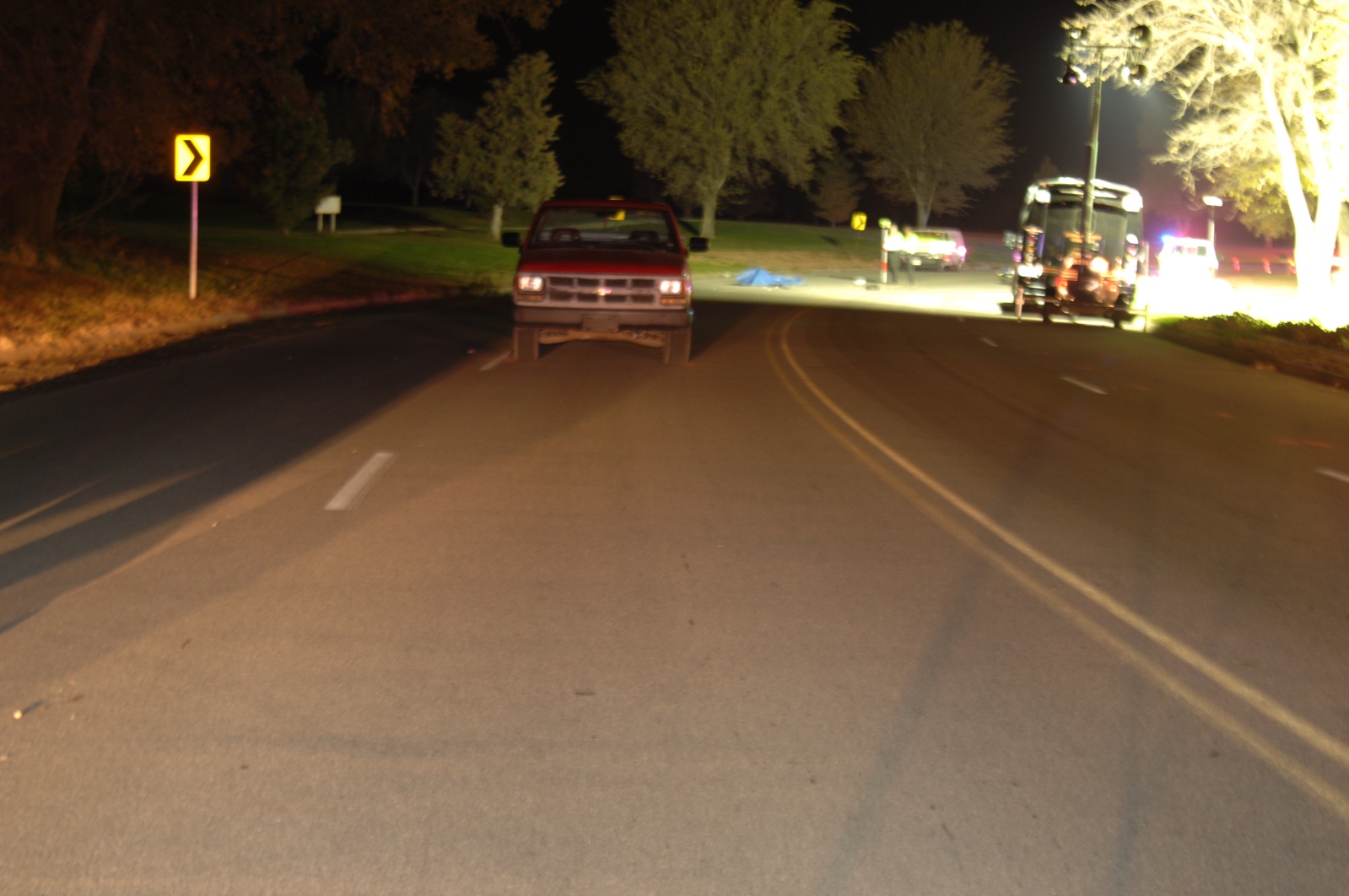 DSC_0007
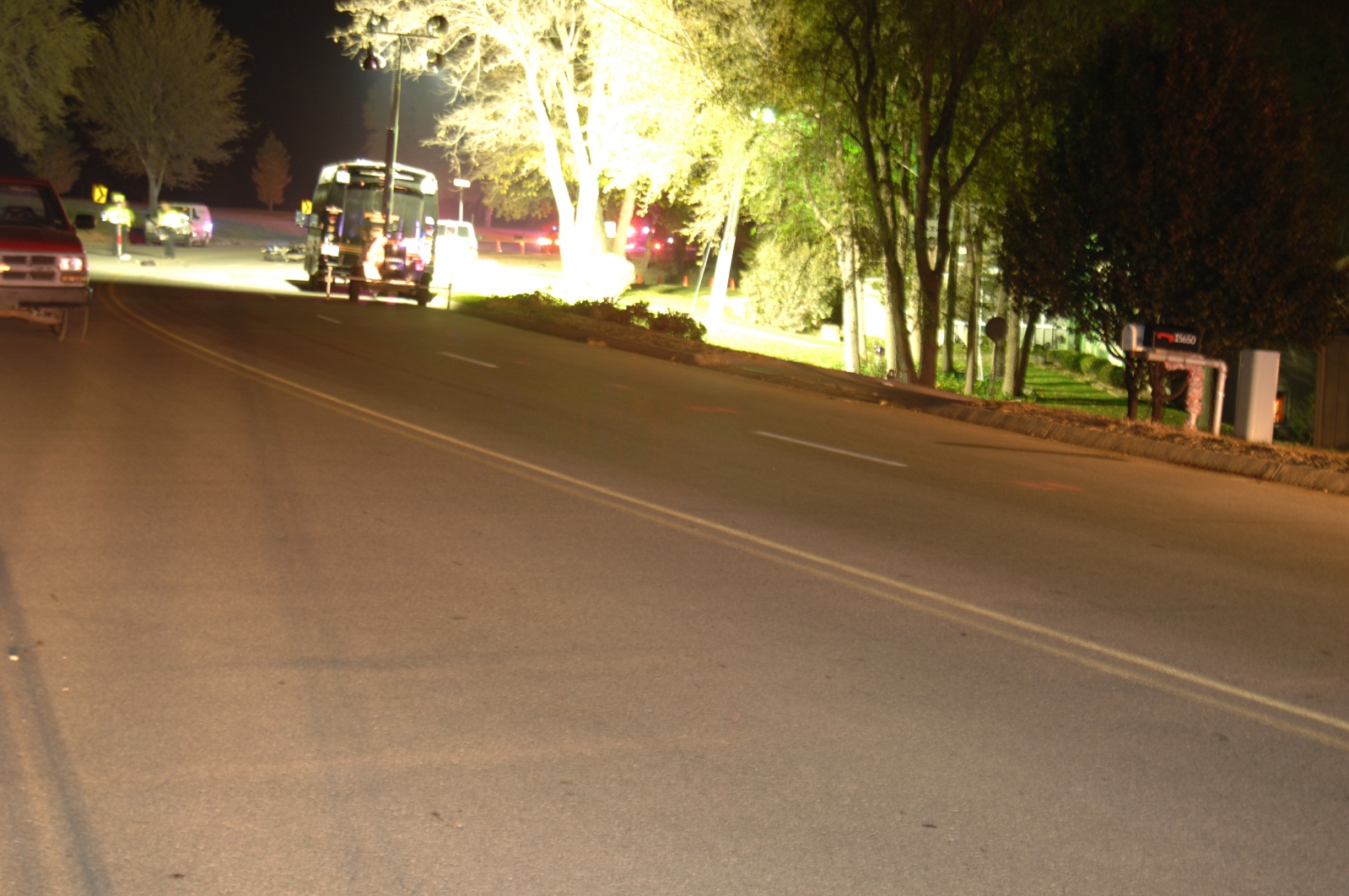 DSC_0008
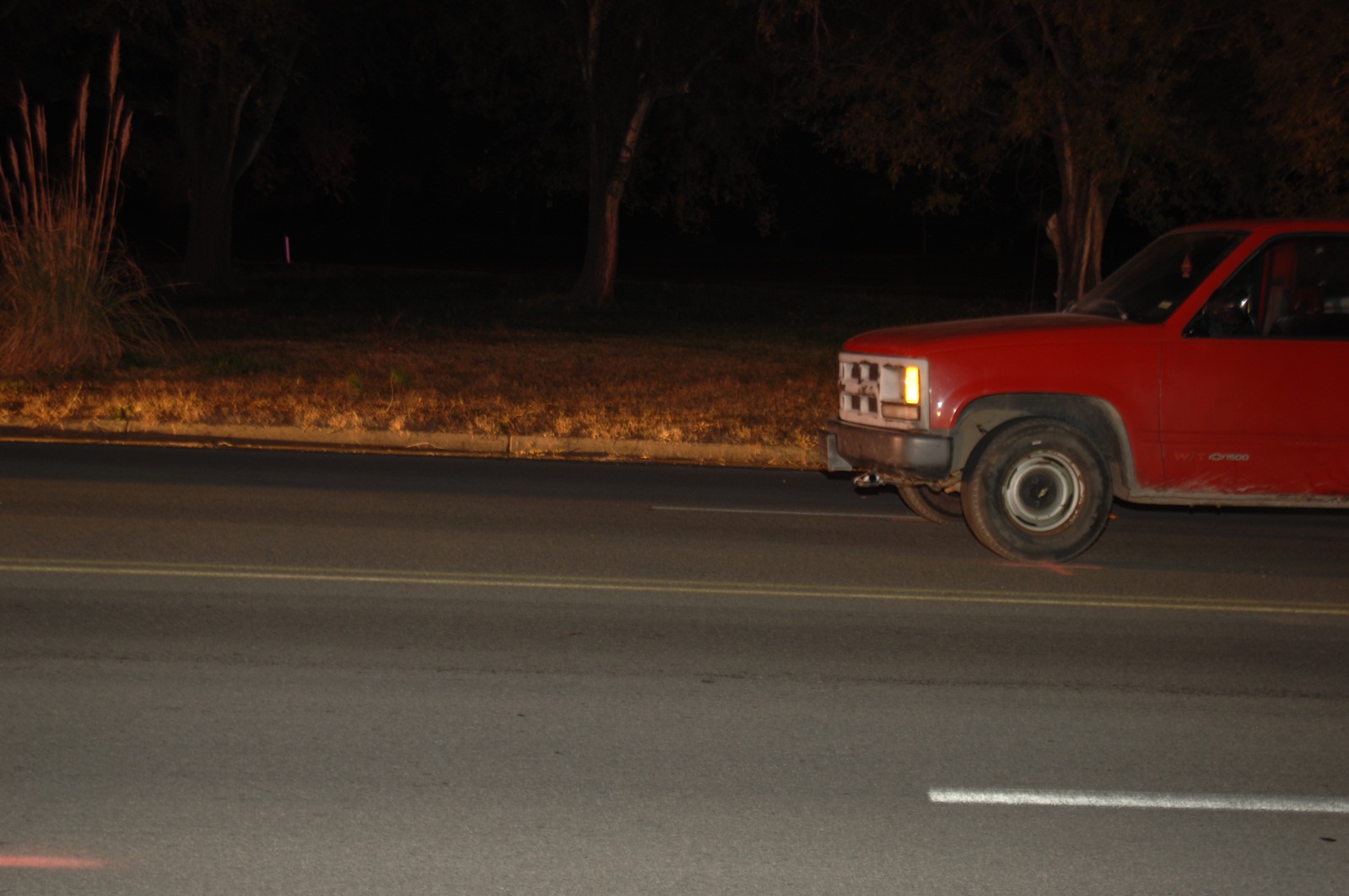 DSC_0009
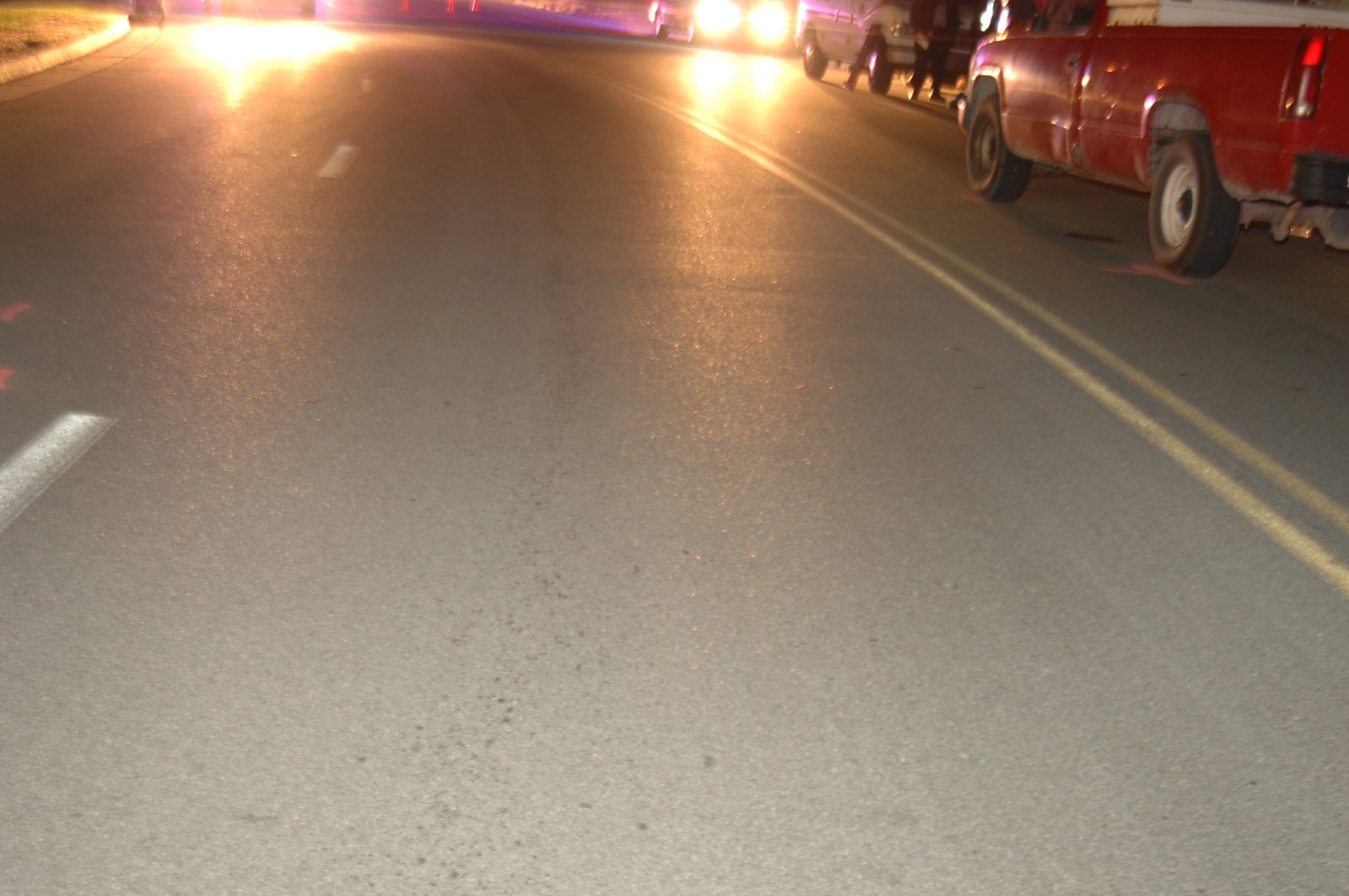 DSC_0010 - Copy
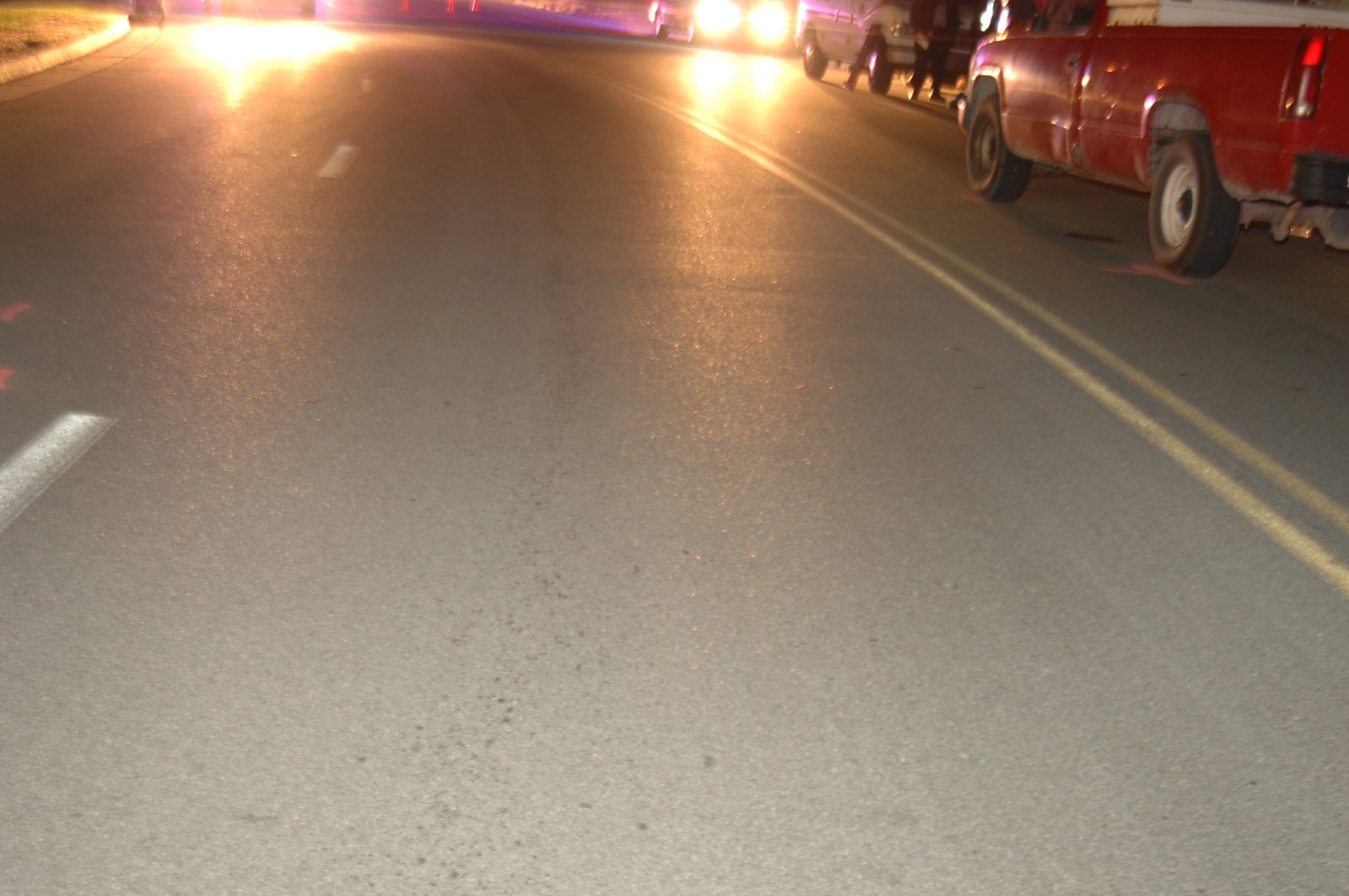 DSC_0010
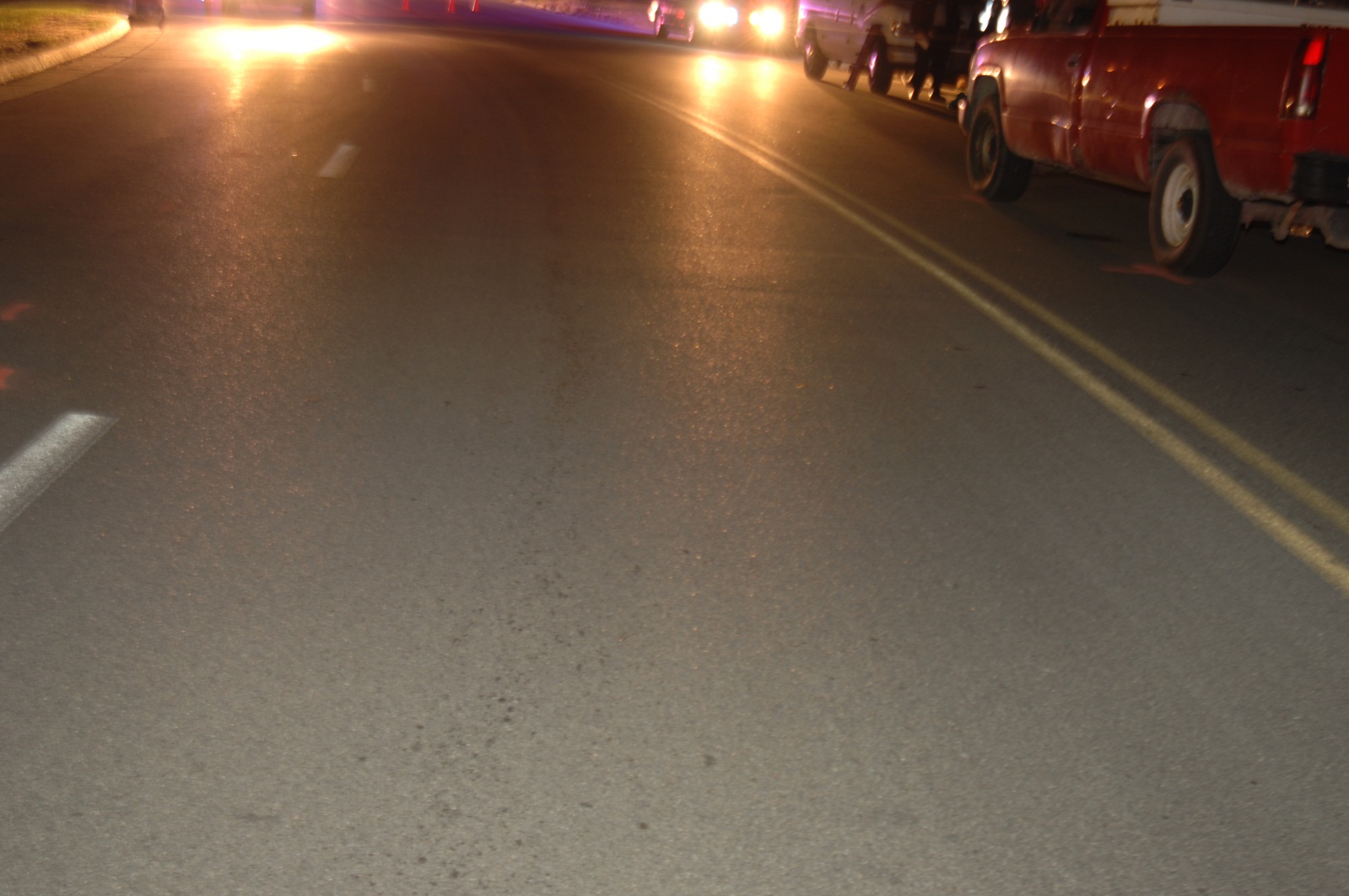 DSC_0011
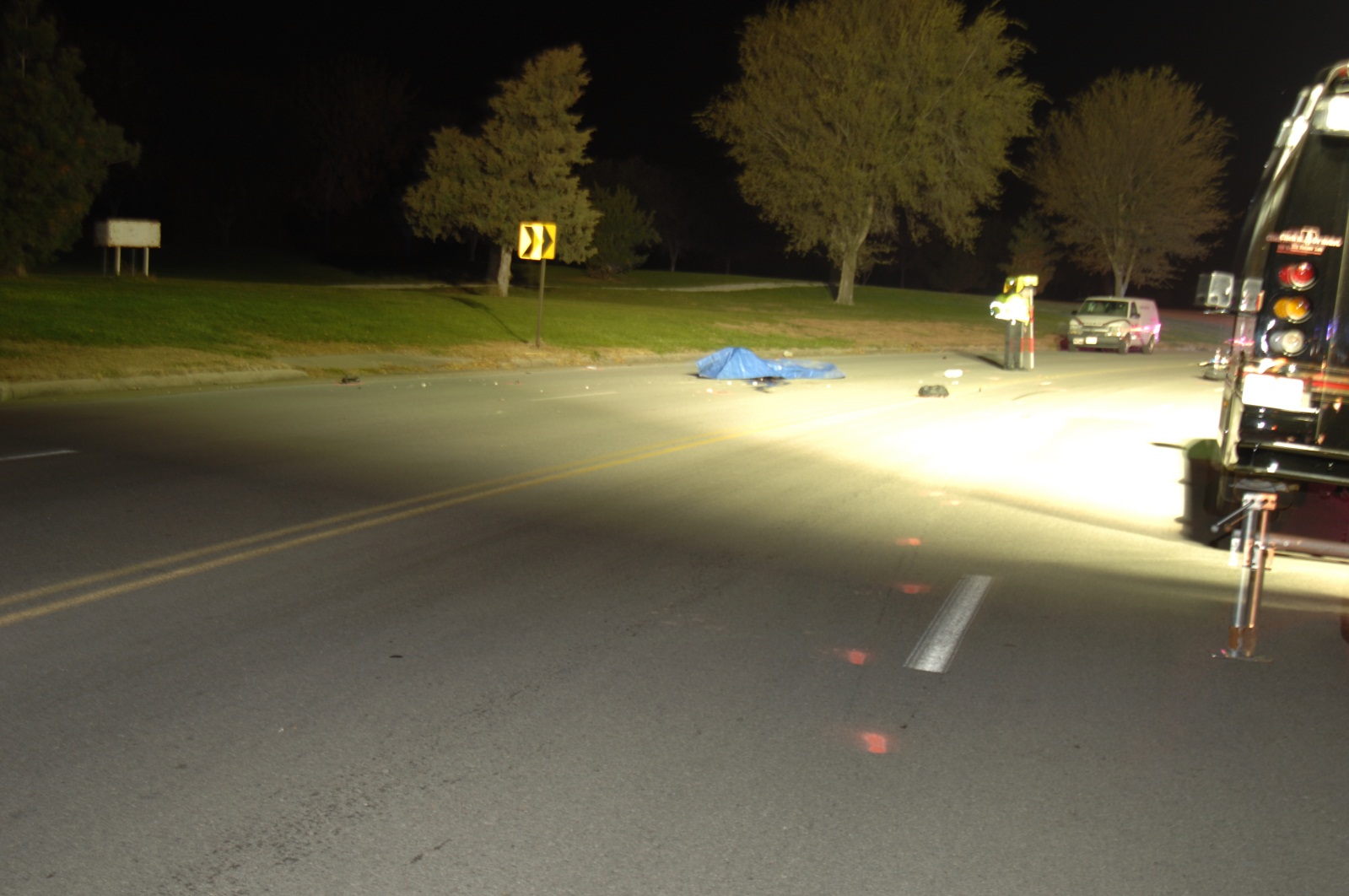 DSC_0012
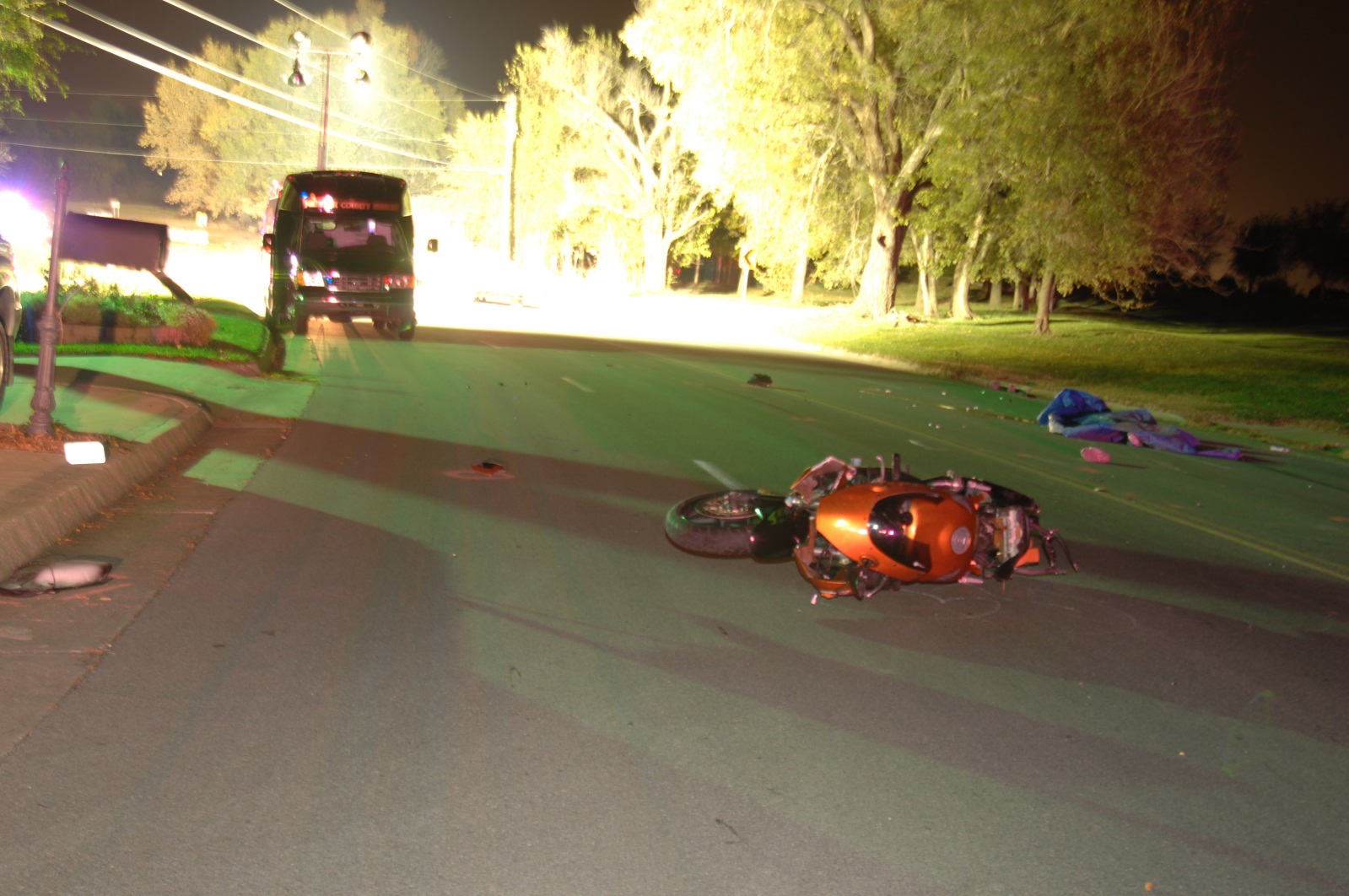 DSC_0013
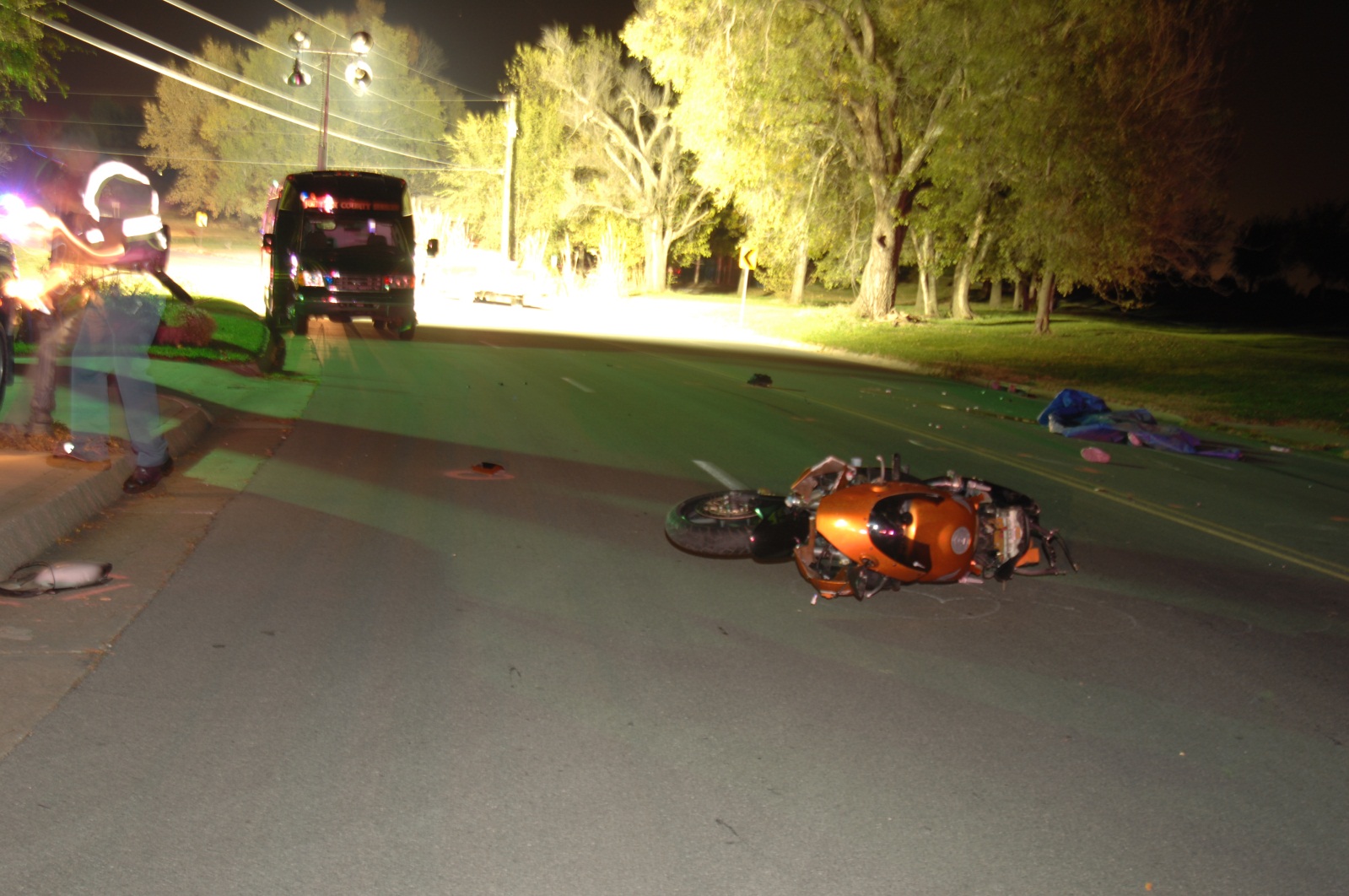 DSC_0014
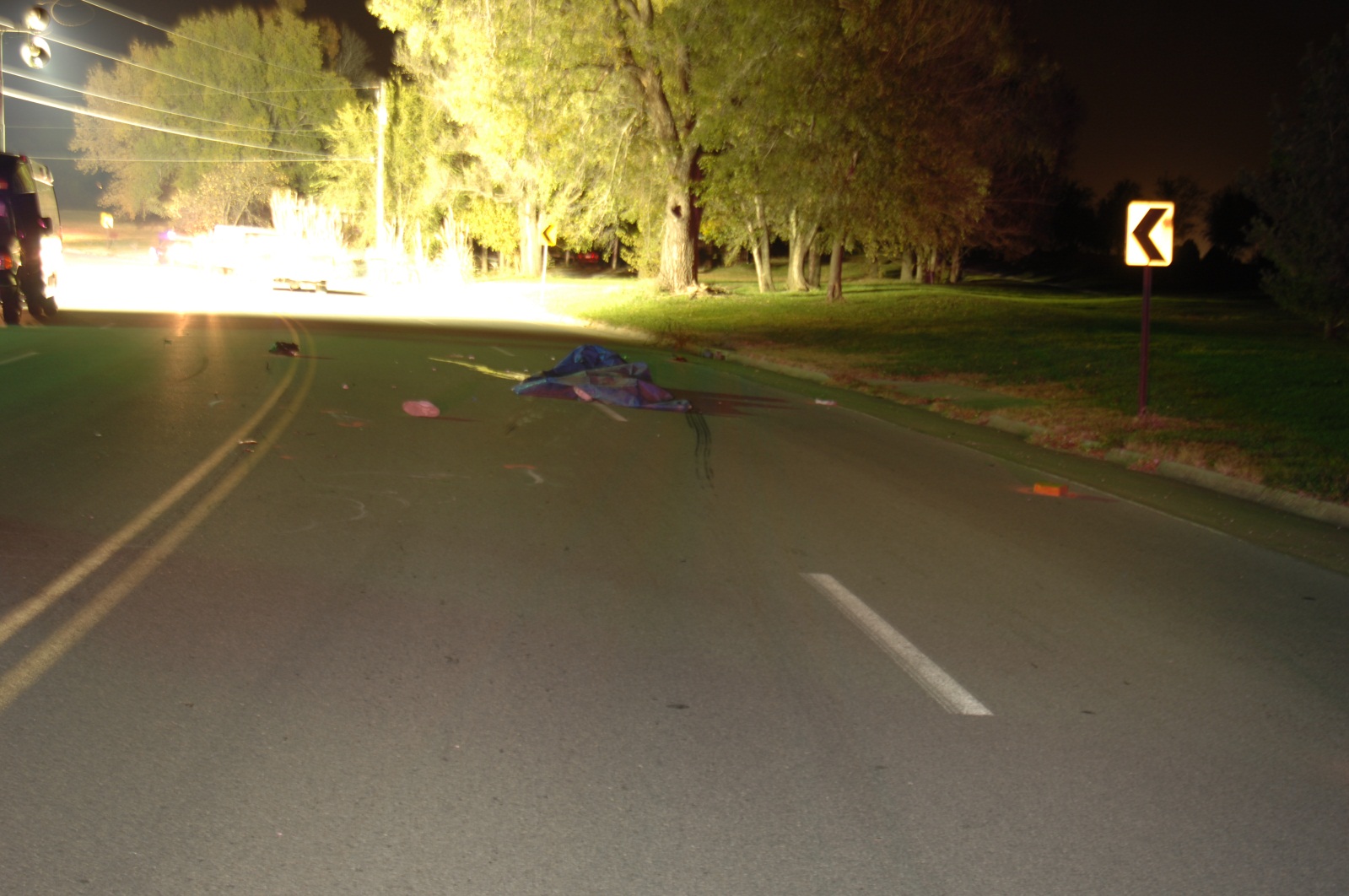 DSC_0015
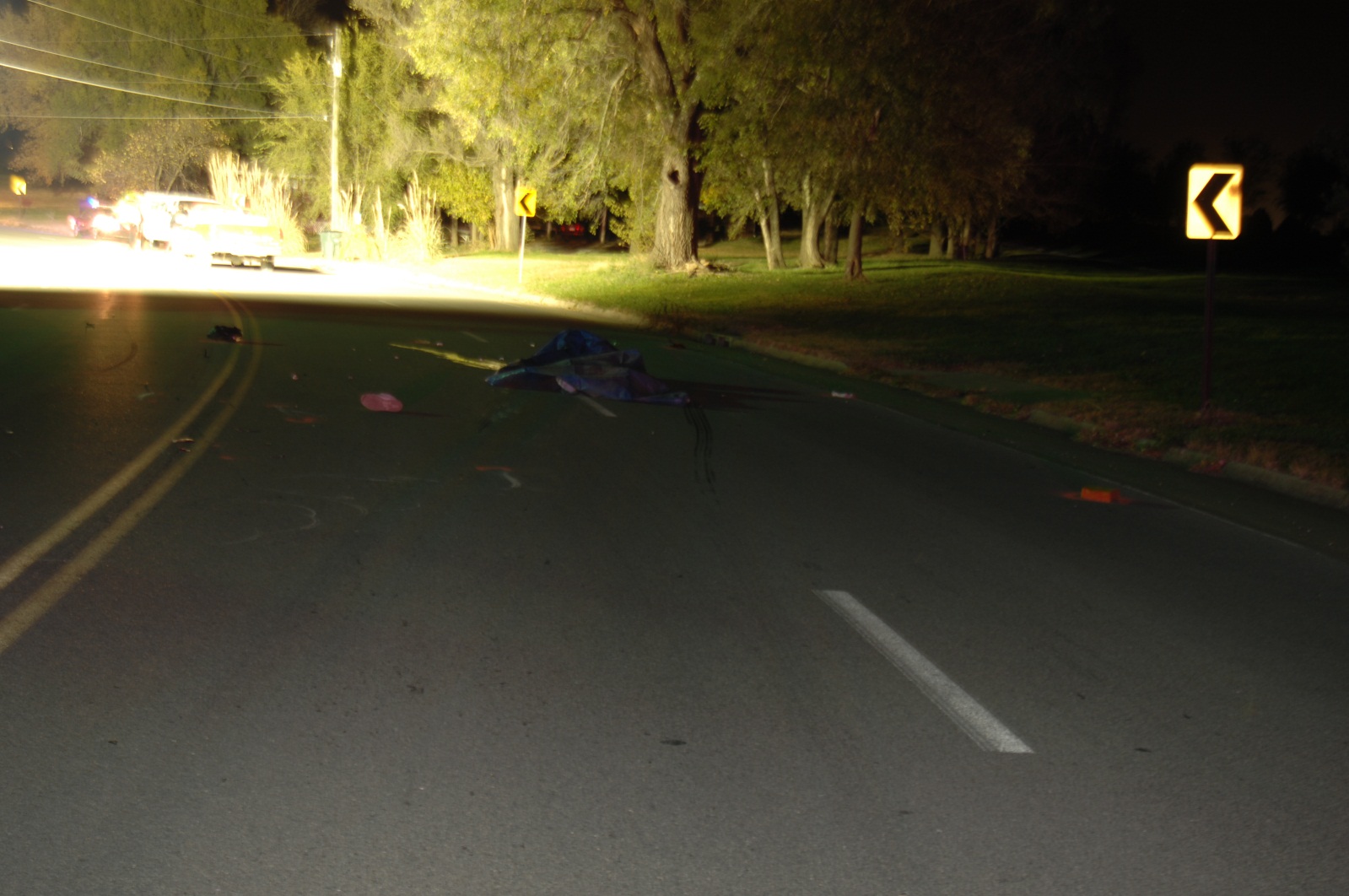 DSC_0016 - Copy - Copy
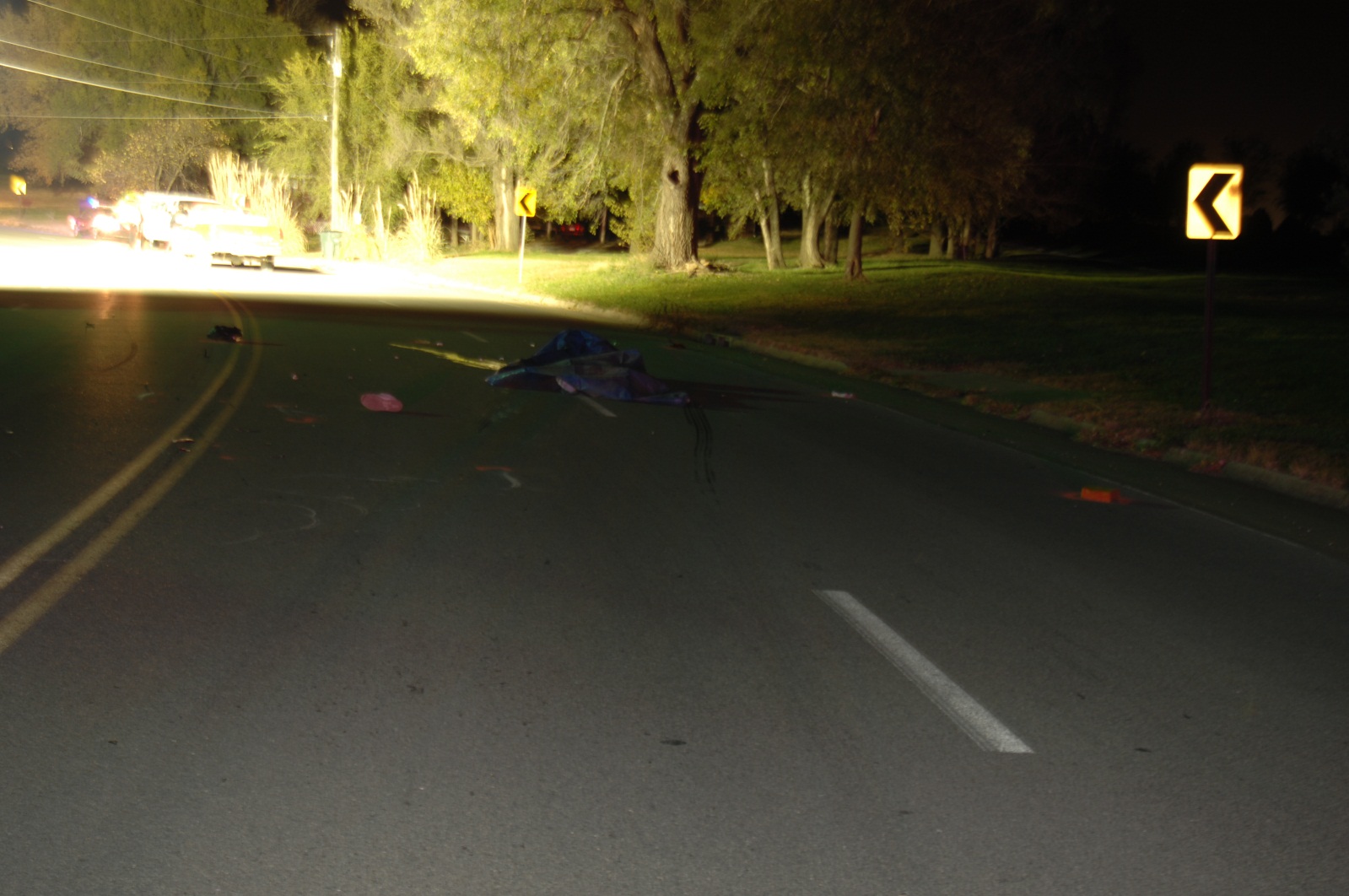 DSC_0016 - Copy